Assessment report of the 1st national Scoreboard by Parties to the Bern Convention and members of the CMS MIKT
Umberto Gallo-Orsi
39th Standing Committee meeting of the Bern Convention

Strasbourg 3-6 December 2019
Scoreboard development timeline
Resolution 11.16
(Rev COP 12)
1st Scoreboard reports
Castelporzano - Joint 
Meeting  Bern SFPs  – MIKT
Manila - CMS COP 12
May 2019
2020
Oct 2017
Dec 2017
June  2017
June 2017
Recommendation 
196
Draft prepared
2nd Scoreboard reports
Malta - Joint Meeting  
Bern SFPs  – MIKT
Strasbourg -SC  Bern Convention
Scoreboard in the bigger picture
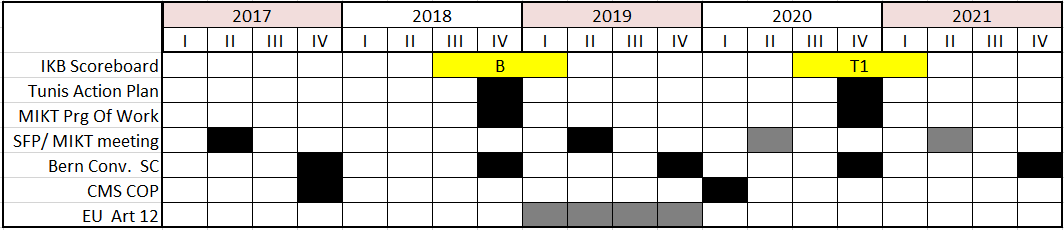 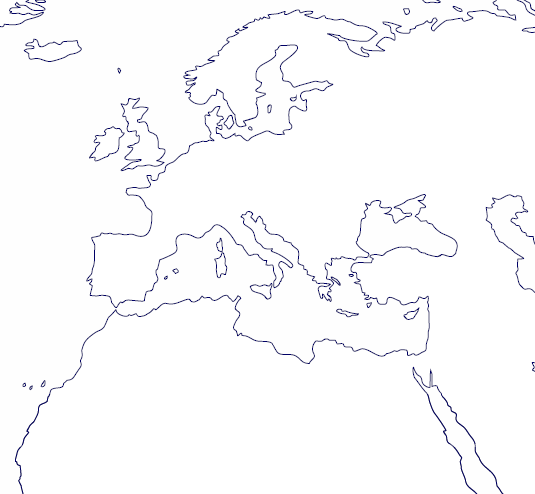 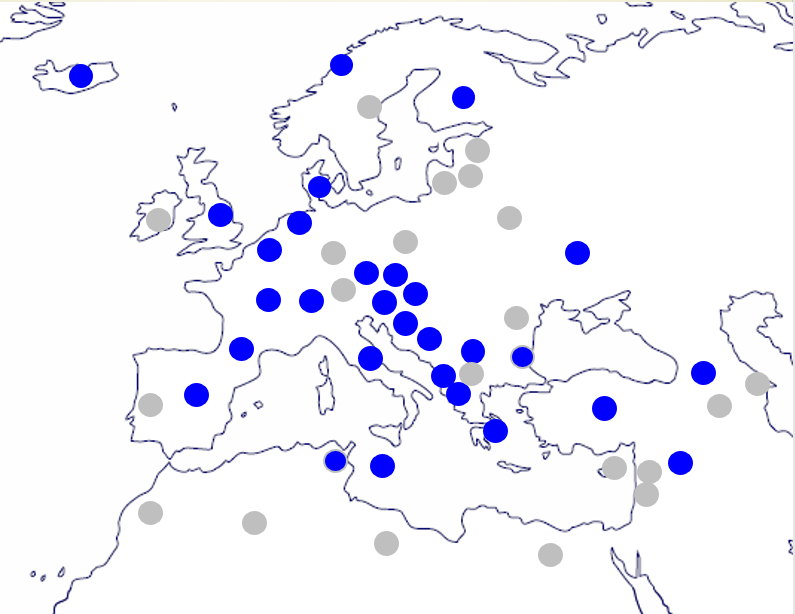 C – Enforcement response 
 (6 indicators)
D – Prosecution & Sentencing 
 (4 indicators)
B – Legislation
 (9 indicators)
E – Prevention
 (5 indicators)
A – Monitoring 
 (2 indicators)
Changes in
	 Number of IKB Cases
 	 Number of birds affected
Methodology
Each scoreboard assessed individually
No changes in the scores given by the compiler
Calculated the  total potential score (exclusion of  ‘Not Relevant’ indicators)
Calculated the percentage of total score 
Sum of score / total possible score x 100
Calculated the percentage of score for each indicators’ group
Presentation of the results
Presentation of the results
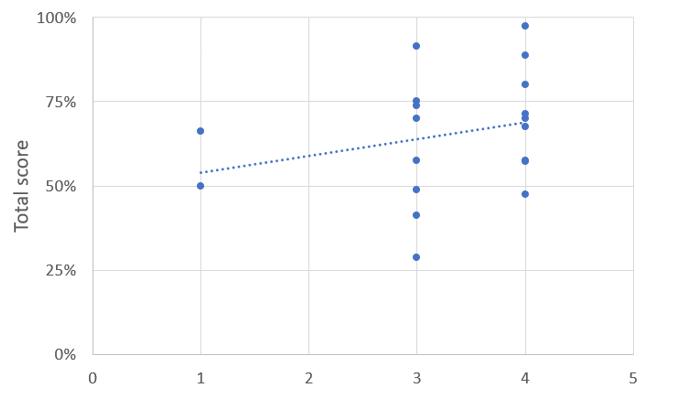 Total scores by IKB severity class and trend. Each dot represents the total score of a country; the position of each dot is determined by the severity of the IKB  and the scoreboards score
Overall results
59,00%
Monitoring
15IKB estimate5
12IKB cases
6
4
partial or estimates
Monitoring
Cooperation with NGOs 
Hungary: database on poisoning cases MME / National Parks
National databases in IKB cases
Turkey & France
Italy (under development)
Methods for developing IKB estimates 
Spain  (Regional data + Wildlife recovery Centres)
National legislation
Adequate National wildlife legislation
Well regulated hunting legislation
No countries below 2 (out of 3)
Comprehensive description of offences 
Only one country scoring 1
Penalties adequate and proportional
 four  countries score 1,  eleven countries score 3
Criminal law can be applied to IKB crimes
  eight countries indicates this (almost) never happen.
National legislation
Taking severity of IKB crime into consideration
Hungary
Penalities are established based also on: 
Nature conservation value of protected species 
Number of individuals killed / trapped
 Mitigating and aggravating circustamces
 
Judges have a wide margin of discretion
Enforcement
Action plan
5 countries have one or more action plans / strategies to address IKB
6 countries have plans under development
5 countries have other strategies that cover IKB
LEAs staffing and training
4 countries score 3, 
7 countries score 2
Enforcement
Many strategies or one plan?

UK 
Wildlife Crime Policing Strategy of the National Police Chiefs’ Council
Raptor Persecution Priority Delivery Group
CITES Priority Delivery Group
Joint action plan to increase the Hen Harrier 
MoU on the prevention, investigation and enforcement of Wildlife Crime between Natural England Natural Resources Body for Wales The Crown Prosecution Service and the National Police Chiefs’ Council.
HU, IT, MT, ES, SY
National plans developed in collaboration with stakeholders
Prosecution and sentencing
Awareness
10 countries limited awareness
3 countries high level of awareness
Sentencing guidelines
7 countries  in place
6 countries under development
Training of Prosecutors / Judges
2 countries > 50% trained
3 countries  >10% < 50% trained
Prosecution and sentencing
European Network of Prosecutors for the Environment (ENPE) - CMS 
2018 Workshop for Government Prosecutors on 
the Illegal Killing, Taking and Trade of Migratory Birds

Specialist prosecutors; 
Specialized police forces, or their equivalent with police-like powers; 
Spain’s SEPRONA provides a good example. 
National commitment by the relevant governmental ministries and departments; 
Modern and effective legislation;
International co-operation is vital. 
Addressing wildlife crime requires specific training;
Prevention
IKB drivers
15 countries  have a good understanding
10 countries have implemented activities

Communication activities
13 countries score 2 or 3
15 countries score 1 or 0

No IKB communication strategy
Prevention
Driver and Poachers in Malta
The most prominent drivers are taxidermy, illegal trophy trade and illegal trade in live birds. 
However, “recreational satisfaction”, including “thrill killing” aggravated by lack of hunting opportunities and frustration / rebellion against official regulations is also known to be a major driver.
Category I poachers  - for personal possession or illegal taxidermy or trade
Category II poachers 
The opportunists 
The frustrated
The rebels
Conclusions
The Scoreboard is an effective tool to monitor progress
Good report rate
Has established a baseline to be used by each country as a benchmark
Offers insights on areas requiring further efforts by national governments
Provides guidance in the identification of areas where Bern Convention SFPs and MIKT members may support contracting parties by facilitating sharing experiences and specific trainings.